Phenological trends and climate change in Minnesota
How has climate change already affected species in Minnesota?
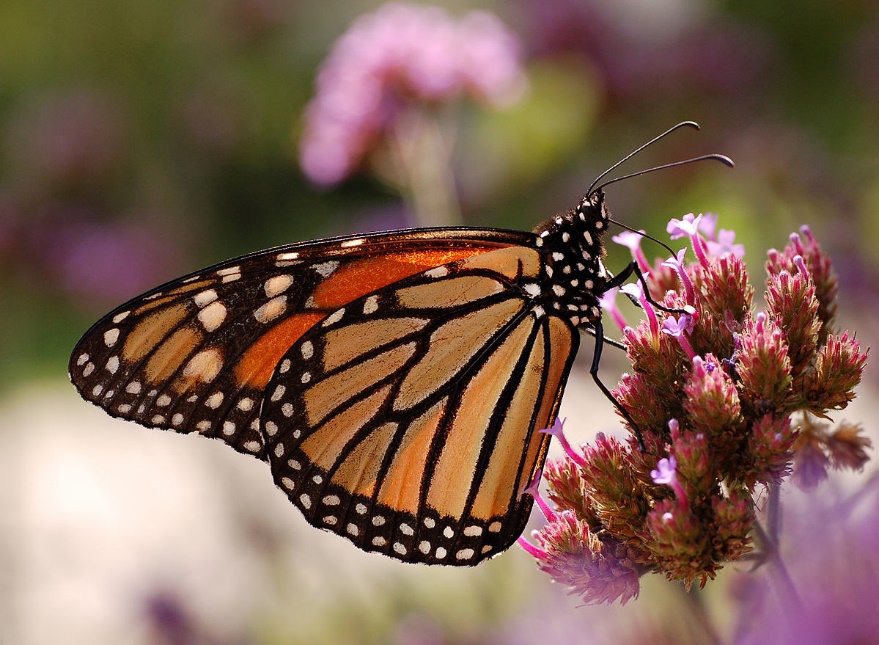 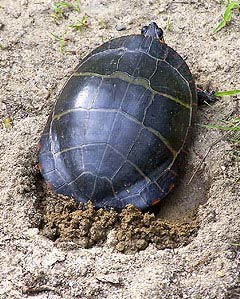 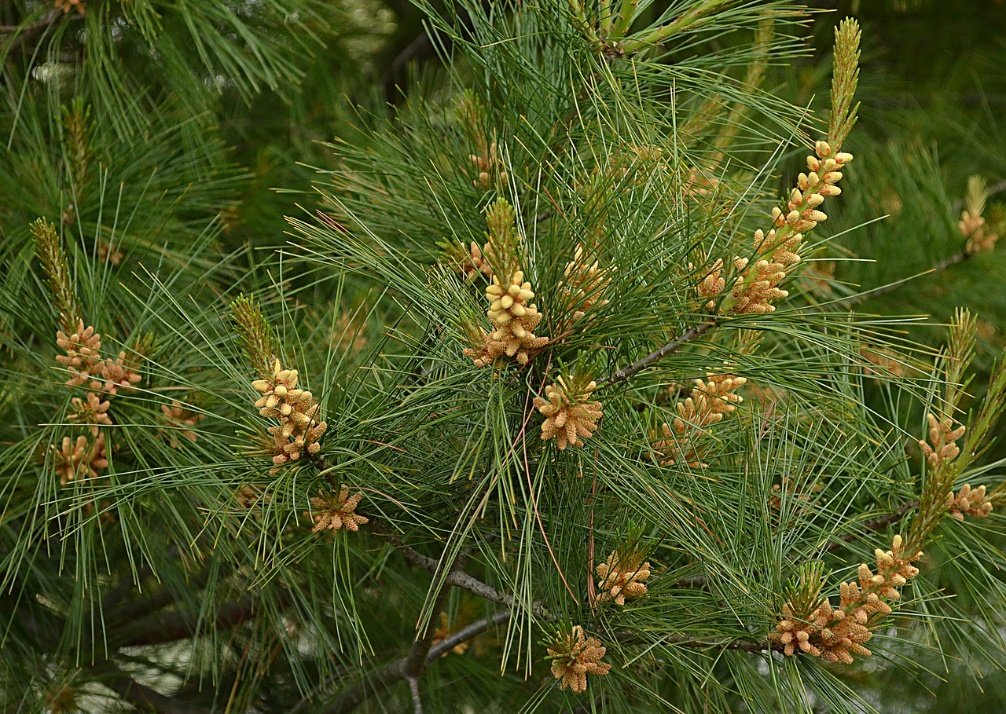 https://commons.wikimedia.org/wiki/File:Monarch_Butterfly_Danaus_plexippus_Proboscis_2591px.jpg
https://commons.wikimedia.org/wiki/File:Painted_turtle_egglaying.jpg
https://commons.wikimedia.org/w/index.php?curid=66796808
What is phenology?
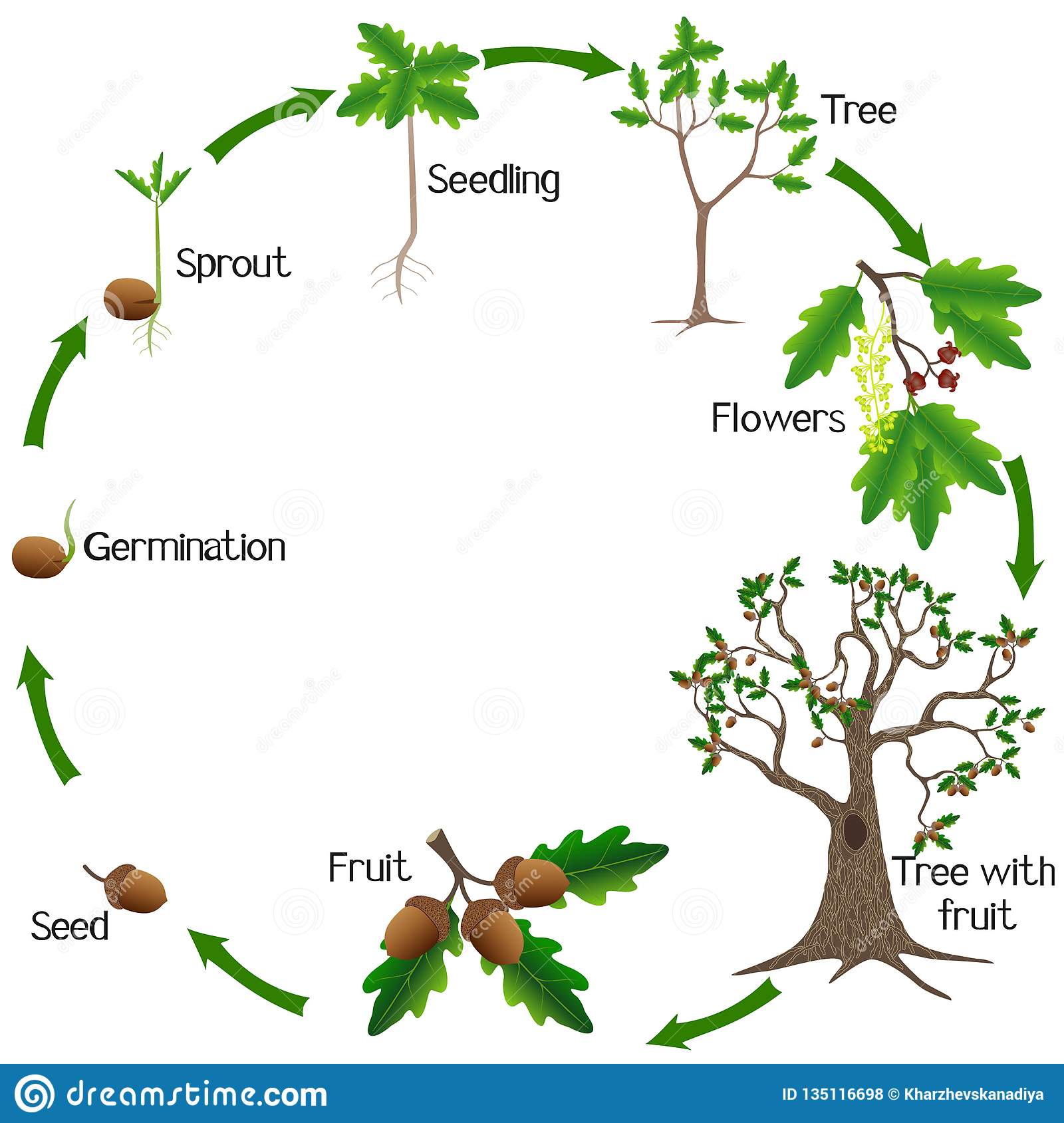 Study of repeating events in the lifecycle of organisms
Patterns are often tied to seasons and climate
MN Phenology Network
Data collected by citizen scientists
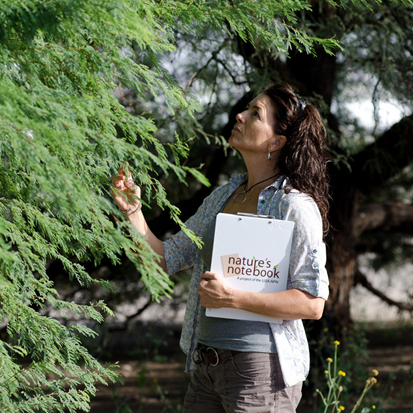 Every plant and animal is part of a story that affects us all: the well-being of the environment. By tracking changes in the natural world—from bloom times to breeding patterns—we learn more about that story, how it’s impacting us and what we can do about it.
American elm (Ulmus americana)
Deciduous species 
Ranges throughout most of the eastern US and southeast Canada
Hardy species can grow to a considerable size
Grows well in urban areas 
Susceptible to Dutch elm disease
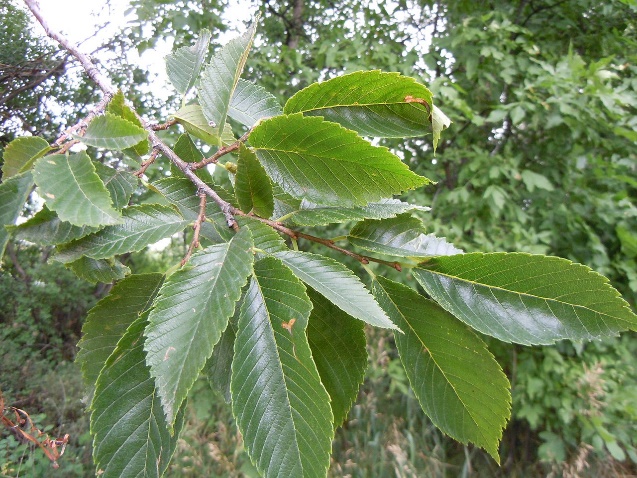 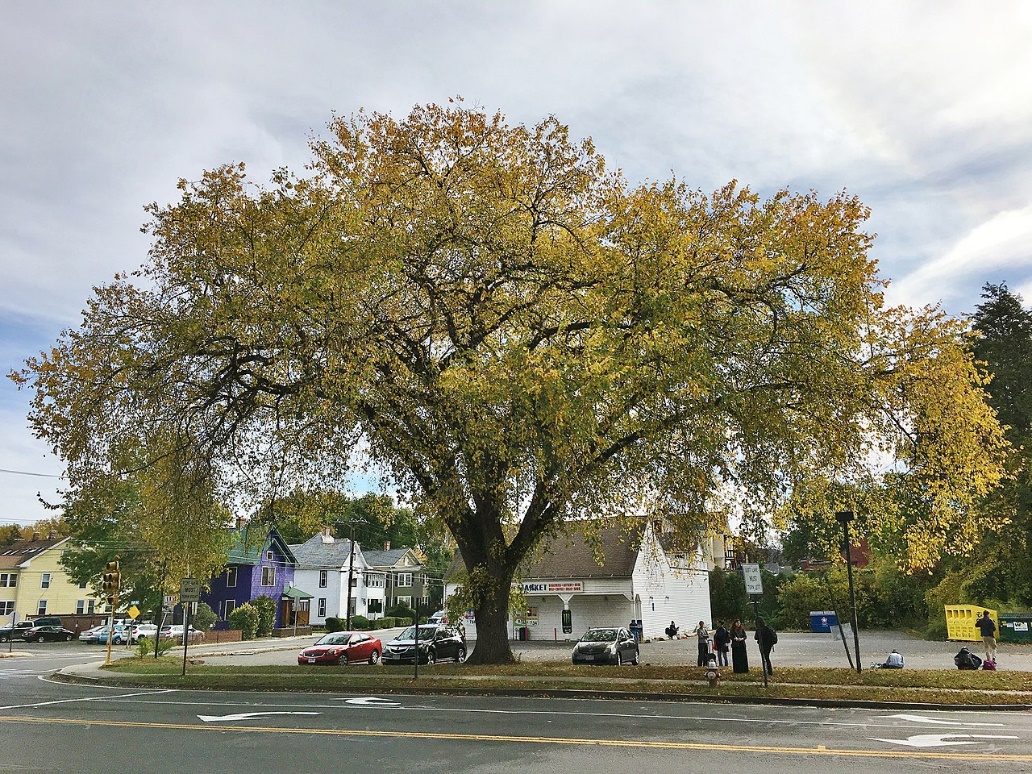 https://commons.wikimedia.org/w/index.php?curid=83143950                                                                                   https://commons.wikimedia.org/w/index.php?curid=22758160
American elm:  Spring sequence
Flowers  			   		Fruit  		 		then Leaves
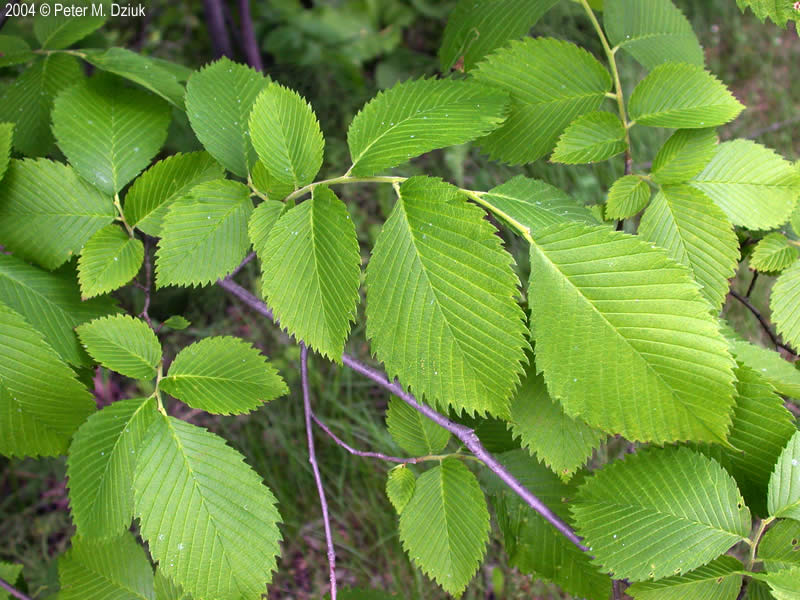 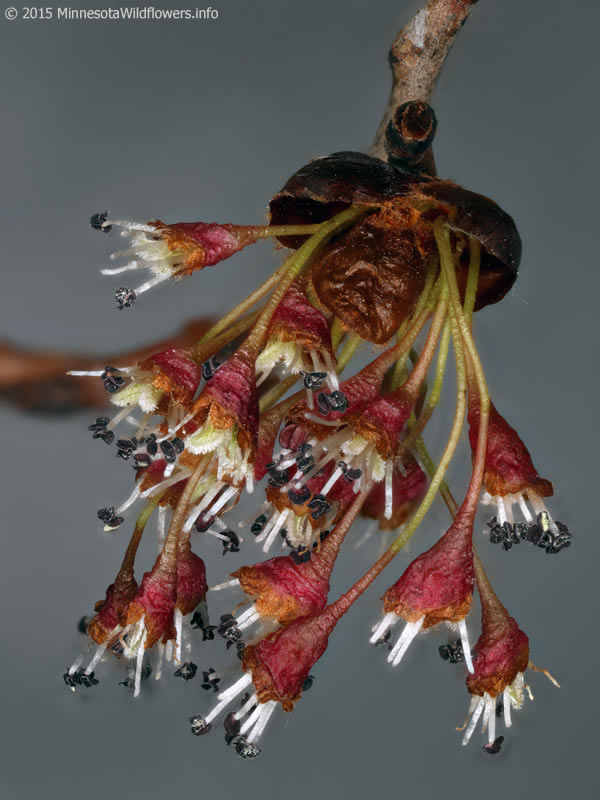 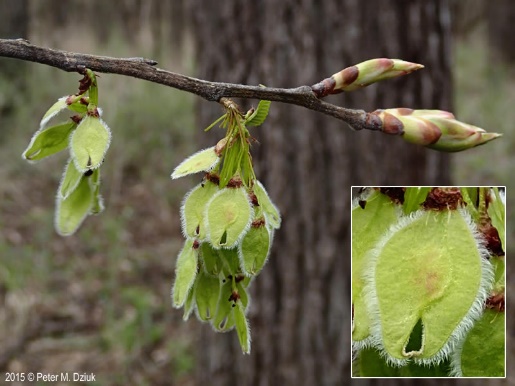 These are examples of phenophases, specific parts of the life cycle that is influence by temperature, rainfall, or the amount of light in a give day.
https://www.minnesotawildflowers.info/tree/american-elm, https://www.minnesotawildflowers.info/tree/american-elm
Questions we can ask about American elm
Does climate change affect flowering date? 

Does climate change affect when leaves change colors in the fall?
How does climate change affect the flowering date of American elm?
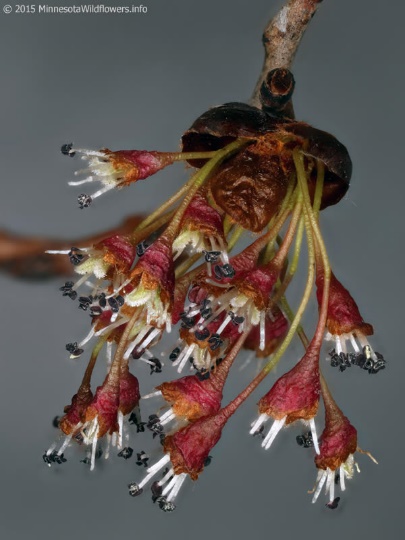 Introduction to MNPN elm data
Open Excel spreadsheet
Look at data and see how it is presented. Note how many different entries (rows) are present.
What are some phenological events recorded for the elm?
Sketch the data for Ramsey Co.
Open the Ramsey Co. data worksheet
Sketch your predictions of what flower dates might look like over 50 years.
Label the axes on Figure 1
Draw your trend line
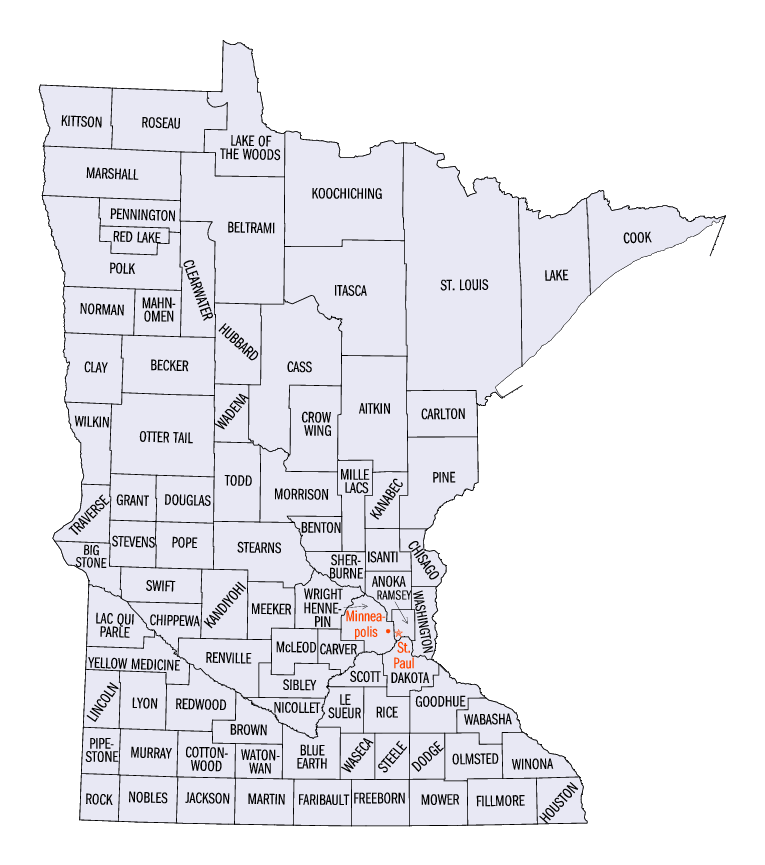 Check your prediction
Go to the worksheet, “Year & Flower date”
Highlight /select the data in both columns and click on the “Insert” tab
Select “Scatter Plot”
Remove vertical gridlines
What kind of pattern do you see?
Add a trendline
Find “layout” or “add chart element” under “chart tools” and “design” tab
Add a simple linear trendline


Now what kind of patter do you see in the data and what does the pattern show?
How close was your prediction to the actual data?
Interpret data
Figure 2. Actual elm flowering date from 1941 -1991 in Ramsey Co, MN.
Over the last 50 years, has flowering happen earlier, later, or show no change in timing? How would you quantify this trend? 
What might be causing the change? Identify two ideas about what might be causing a change in this phenophase.
Investigate relationship w climate
Sketch your prediction of temperature over time in Figure 3.
Be sure to label your axes
Draw your trendline
Graph it:  Go to the worksheet, “Temp”
Highlight /select the year & temp columns and click on the “Insert” tab
Select “Scatter Plot”
Remove vertical gridlines
Add trendline: Find “layout” or “add chart element” under “chart tools” and “design” tab
Add a simple linear trendline
Interpret relationship between flowering date & temperature
Sketch the actual temperature data trend in Fig. 4.
If your prediction differs from the actual data, why might this be?
Figure 4. Average March temperature in Ramsey Co, MN from 1941-1991.
Next steps…
Determine if the change in flowering time and change in temperature are related – does a change in temperature cause a change in flowering time?
Figure 5. Elm flowering date and average March temperature 
from 1941 -1991 in Ramsey Co, MN.
Conclusion
Figure 5. Elm flowering date and average March temperature 
from 1941 -1991 in Ramsey Co, MN.
What can you conclude about the relationship between flowering date and March temperature? How would you quantify the trend? 
How is climate change related to the flowering date of American elm?